A Case for Managed Detection and Response (MDR)
State of Our Security Operations
© Deepwatch 2022. Confidential and proprietary. | www.deepwatch.com
‹#›
‹#›
‹#›
Current SOC responsibilities
Add/ delete responsibilities of your SOC
Monitoring the SIEM for suspicious events and activity
Investigating potential incidents to determine if it is a real threat or a false positive.
Triaging and prioritizing detected incidents to optimize resource utilization and minimize enterprise risk.
Responding to an incident with the right stakeholders and SOAR for timely mitigation.
Keeping up with latest vulnerabilities and significant cyber events
Tuning SIEM and updating other security tools
© Deepwatch 2022. Confidential and proprietary. | www.deepwatch.com
‹#›
Current SOC roles and investments:            People and $     
Enter number and/ or $ amount
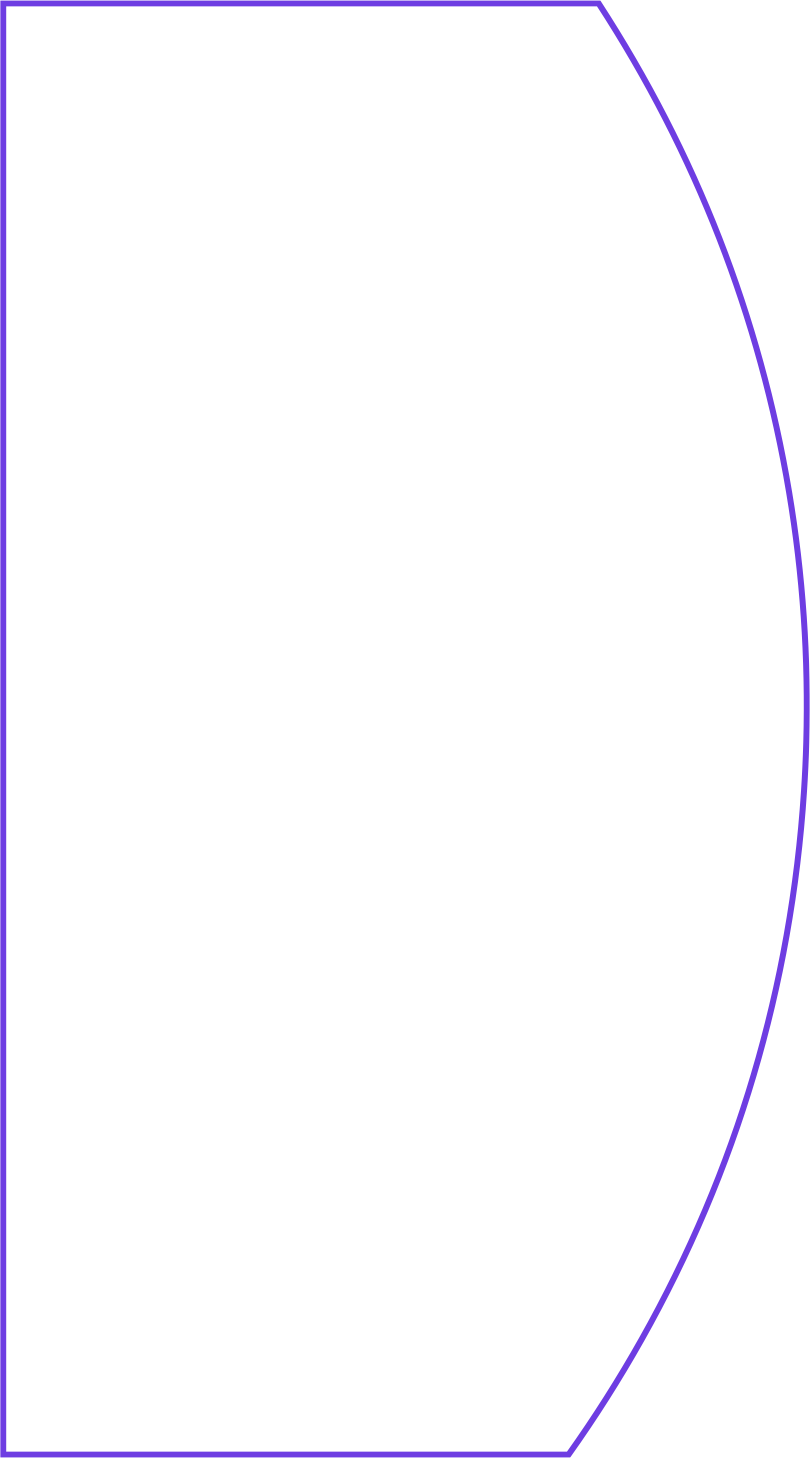 SOC Analysts
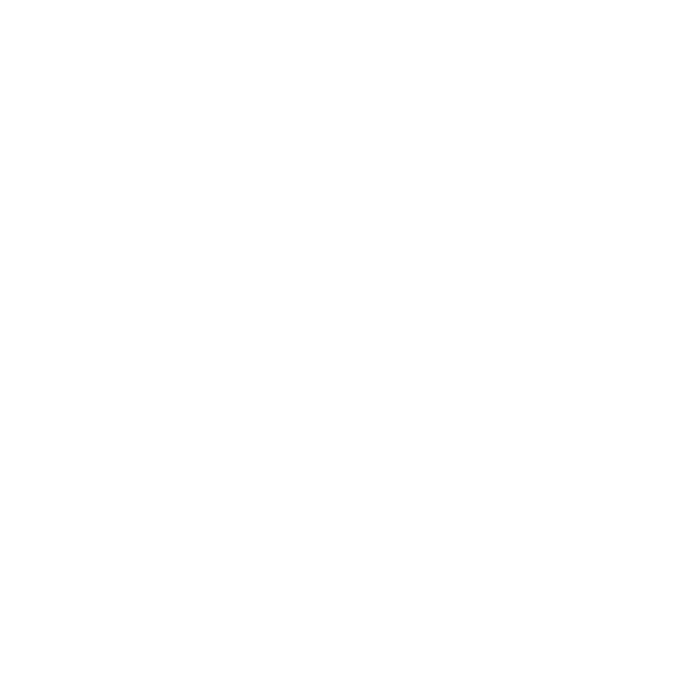 SIEM License Cost
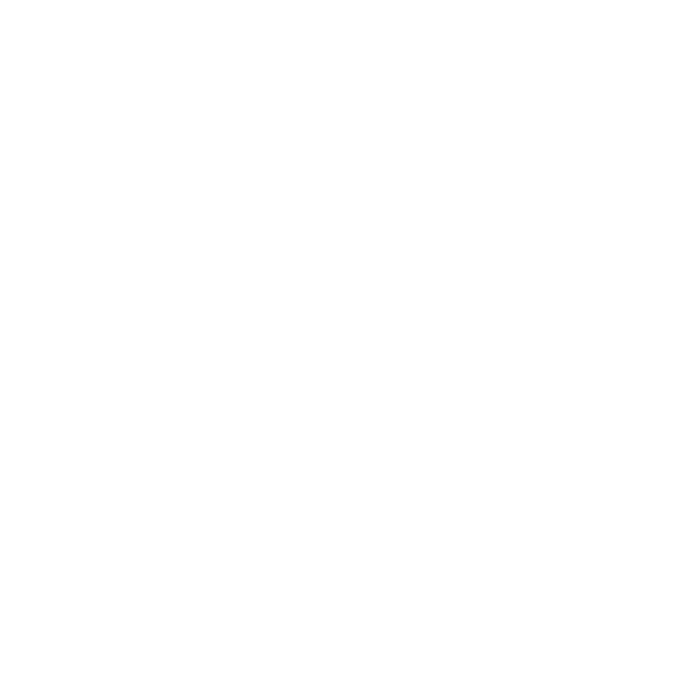 SOC Managers
SOAR Engineers
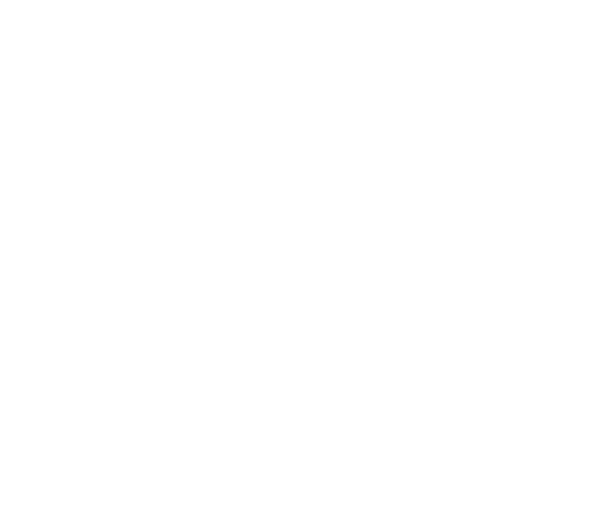 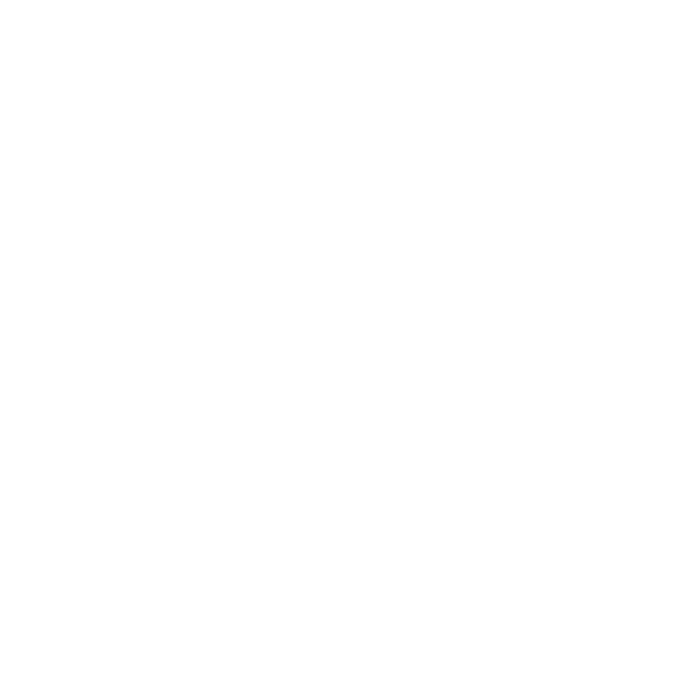 SOAR Platform Cost
SOAR Managers
Threat Hunters
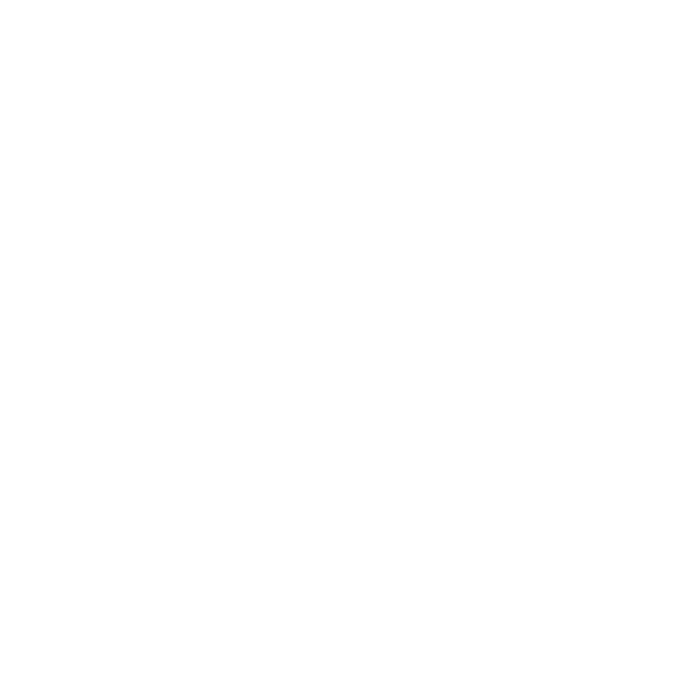 Threat Intel Feed Cost
Threat Managers
IT Managers
Case Management
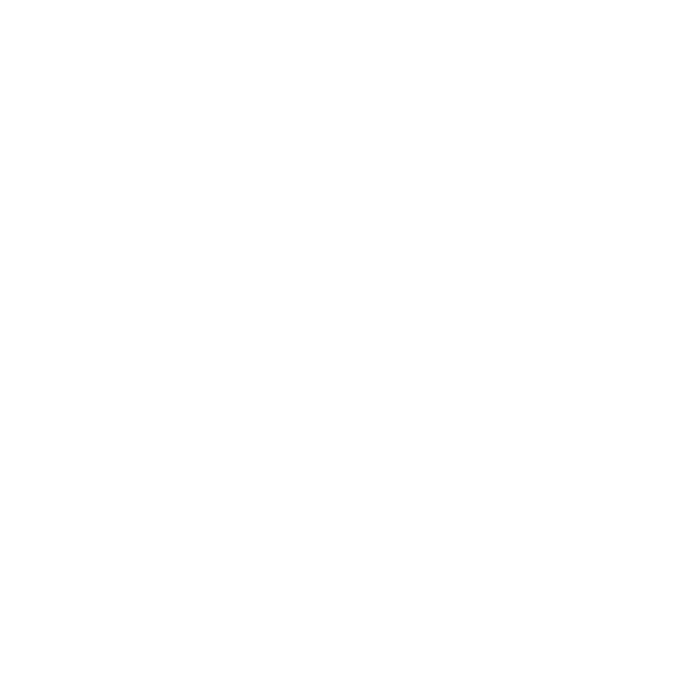 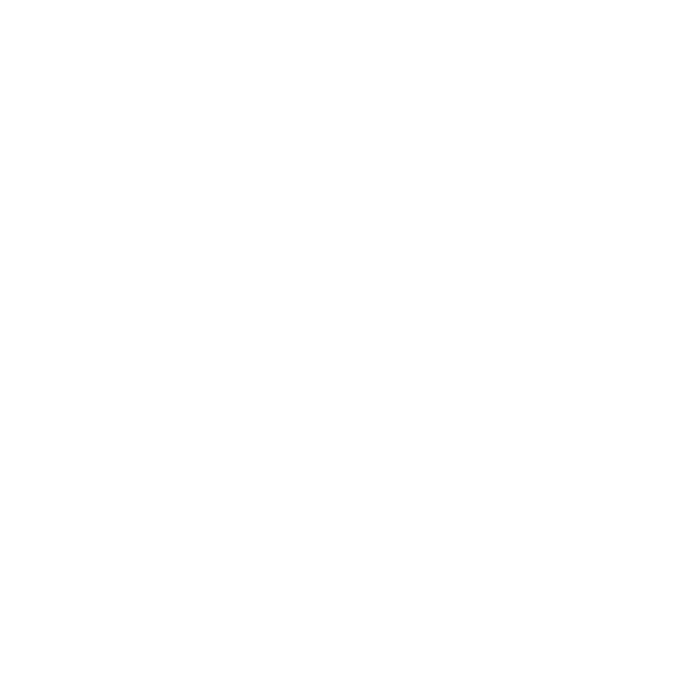 Others
Other Costs including hosting etc.
© Deepwatch 2022. Confidential and proprietary. | www.deepwatch.com
‹#›
‹#›
Add/ Remove data sources
Current tools and log sources
Cloud Environment: 
AWS/ Azure/ GCP
CASB
Endpoint: 
EDR
NGAV
Identity Management:
Active directory
MFA
PAM
CIAM
Infrastructure: 
Firewalls
IDS/ IPS
Domain controllers
Secure web gateway
Web application firewall
DHCP servers
Vulnerability management
Productivity:
Office 365/ Google suite
Email security
H1 Goes Here
© Deepwatch 2022. Confidential and proprietary. | www.deepwatch.com
‹#›
Add/ Remove data sources
Desired tools and log sources for advanced detection
Cloud Environment: 
AWS/ Azure/ GCP
CASB
Endpoint: 
EDR
NGAV
Identity Management:
Active directory
MFA
PAM
CIAM
Infrastructure: 
Firewalls
IDS/ IPS
Domain controllers
Secure web gateway
Web application firewall
DHCP servers
Vulnerability management
Productivity:
Office 365/ Google suite
Email security
H1 Goes Here
© Deepwatch 2022. Confidential and proprietary. | www.deepwatch.com
‹#›
Additional SOC roles and investments:            People and $     
Enter number and/ or $ amount
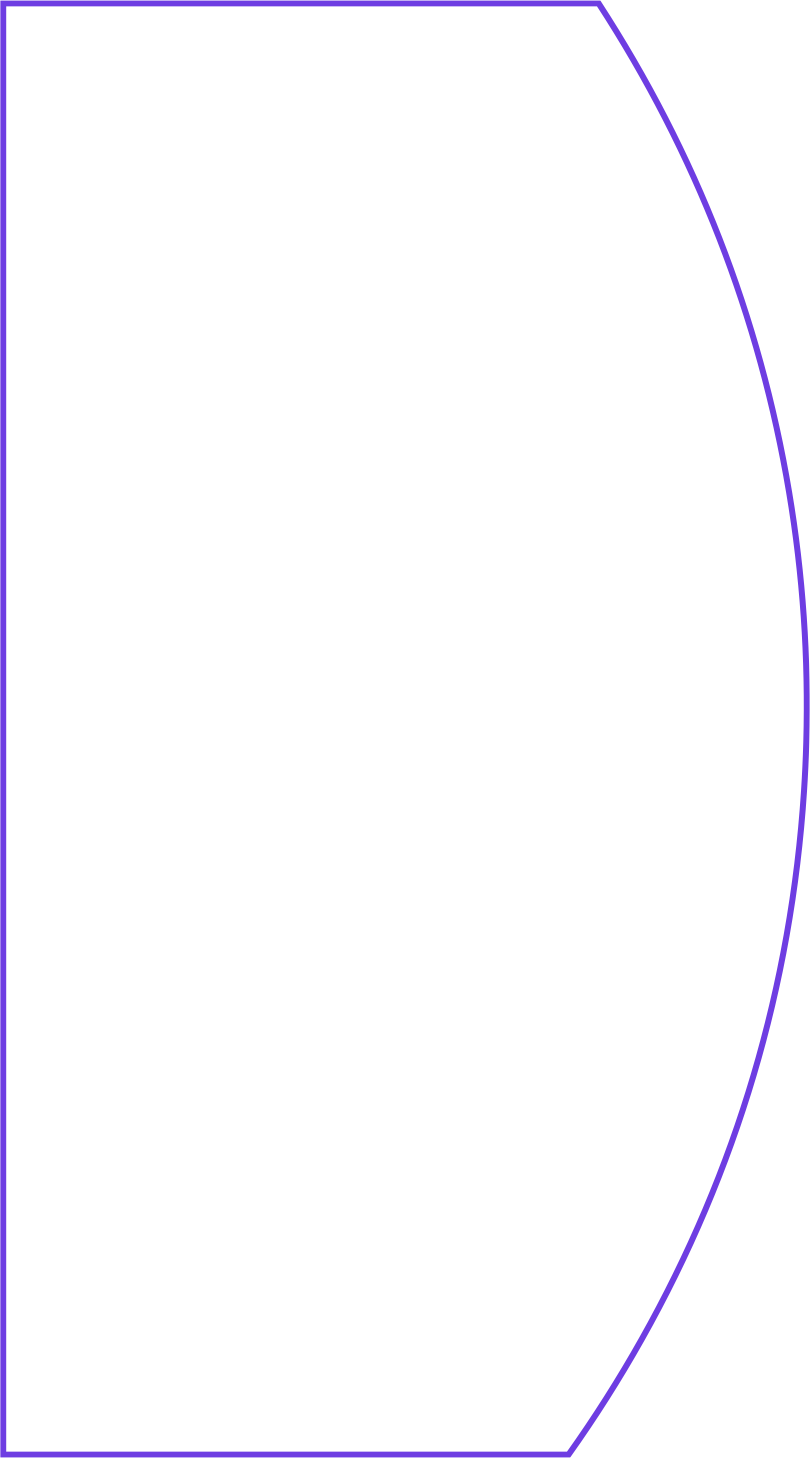 SOC Analysts
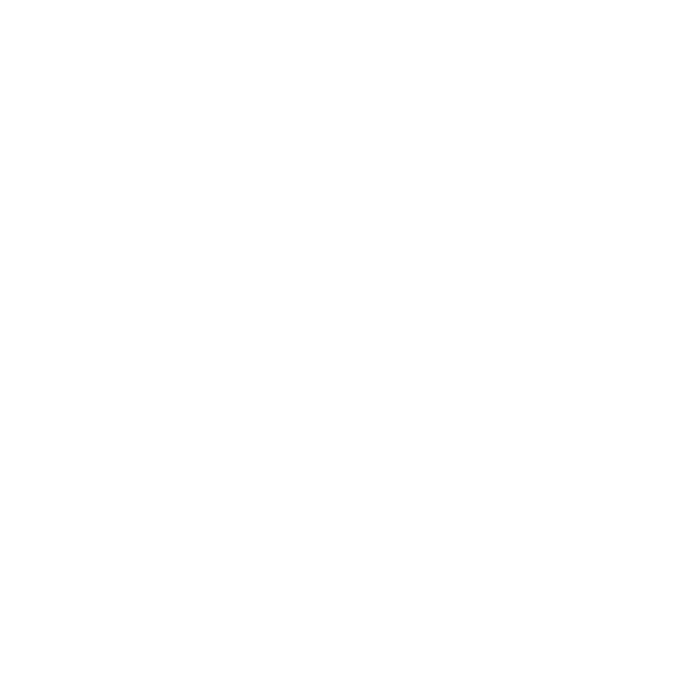 SIEM License Cost
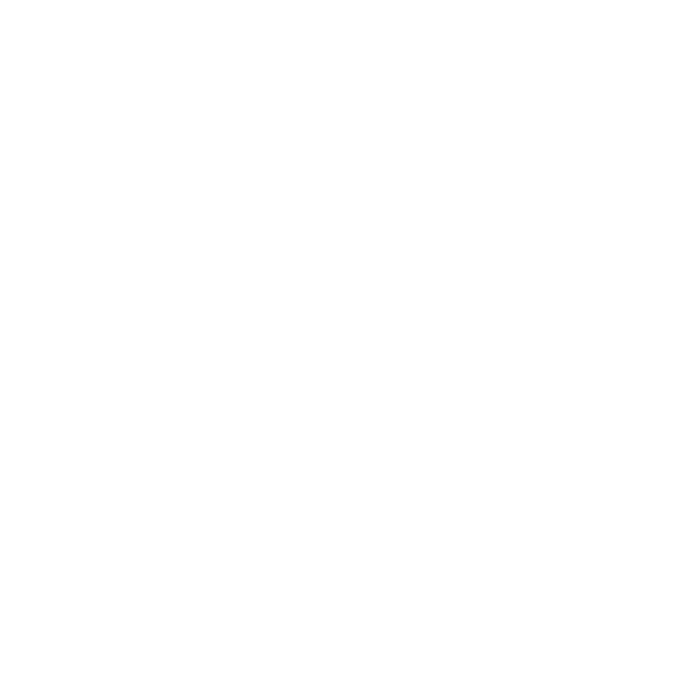 SOC Managers
SOAR Engineers
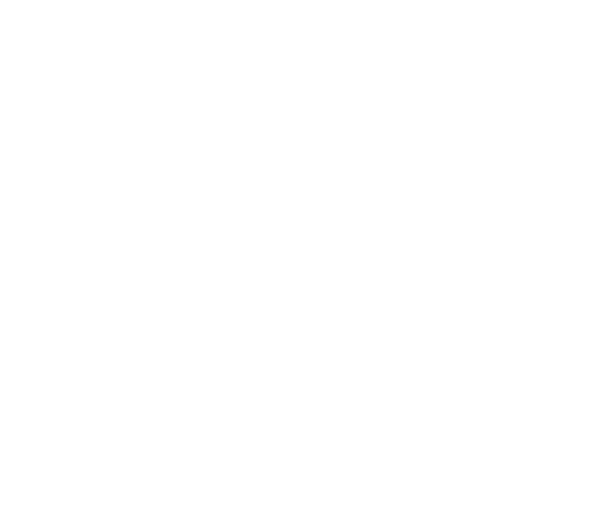 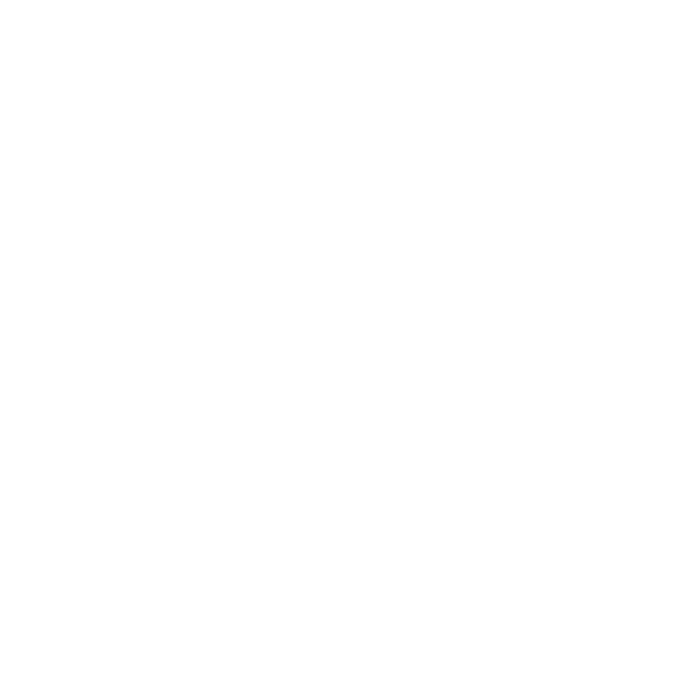 SOAR Platform Cost
SOAR Managers
Threat Hunters
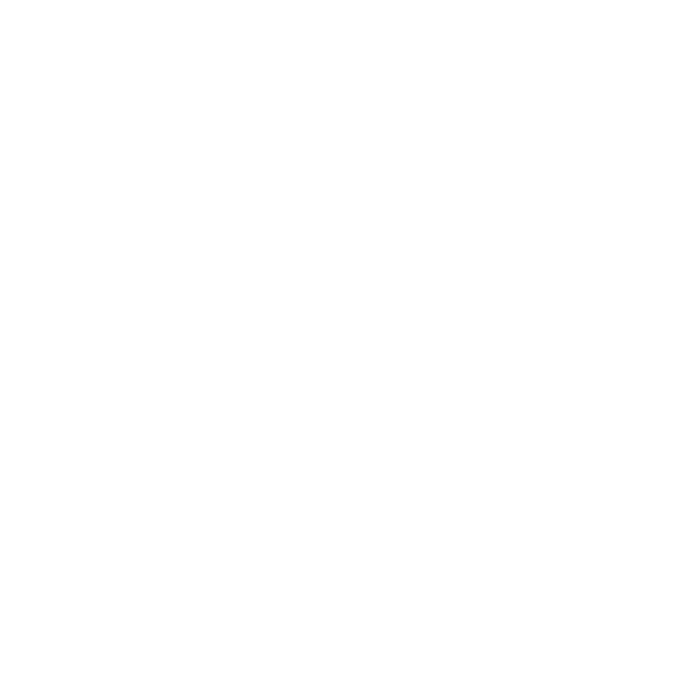 Threat Intel Feed Cost
Threat Managers
IT Managers
Case Management
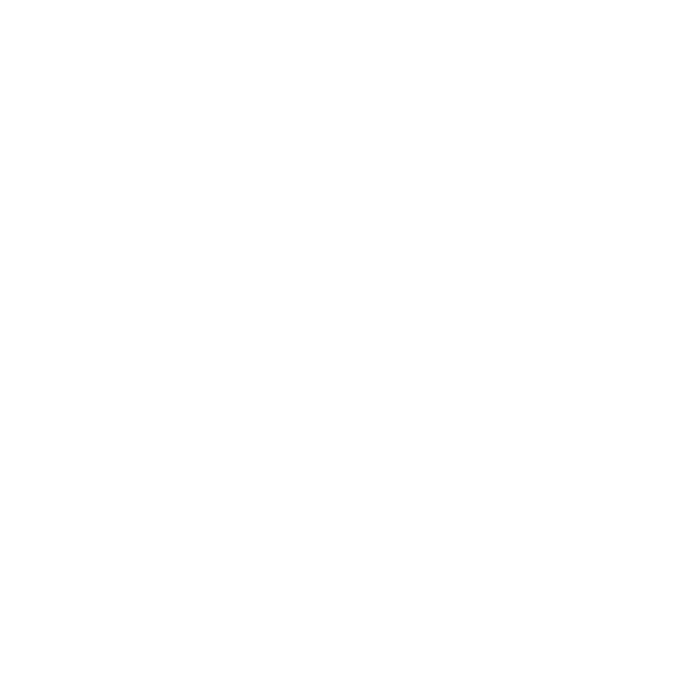 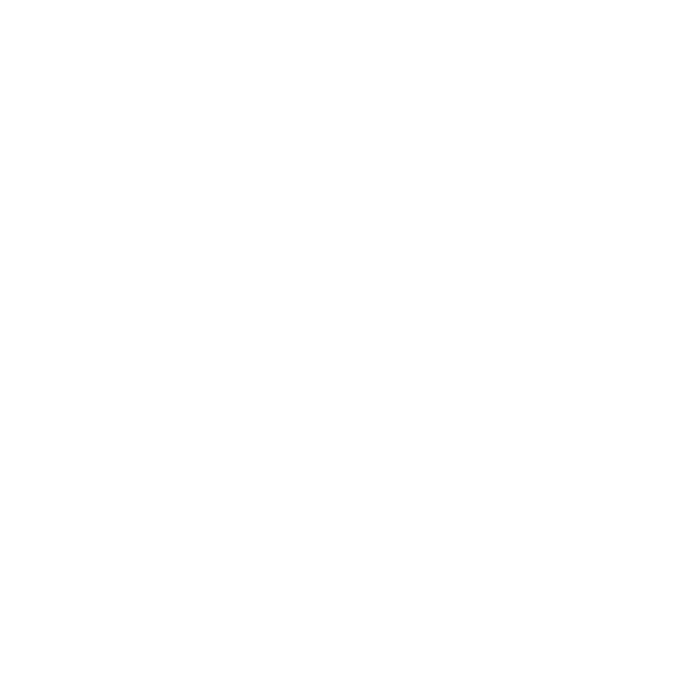 Others
Other Costs including hosting etc.
© Deepwatch 2022. Confidential and proprietary. | www.deepwatch.com
‹#›
‹#›
Add/ Remove challenges
Current SOC challenges
No 24x7x365 coverage
Difficulty staffing critical roles
High cost of maintaining and updating security stack and costs related to storage and retrieval or for building a data lake.
Alert overload and difficulty weeding out false positives
Inability to rapidly responding to identified threats
Minimizing the impact to security operations
Difficulty in maximizing value from existing security investments
No clear plan to improve security program efficacy over time with a clear blueprint
Mired in tactical activities, unable to focus on strategic initiatives
© Deepwatch 2022. Confidential and proprietary. | www.deepwatch.com
‹#›
Rethinking Security Operations
© Deepwatch 2022. Confidential and proprietary. | www.deepwatch.com
‹#›
‹#›
IT Executives Increasingly Outsourcing Security
Majority of IT Leaders Looking to Outsource Cybersecurity(1)
41%
90%+
33%
26%
Of organizations looking to outsource security will focus on detection and response services2
Security should never be outsourced
It’s best to outsource the security of critical systems and keep the rest in-house
If the service provider is good, outsource as much security as possible
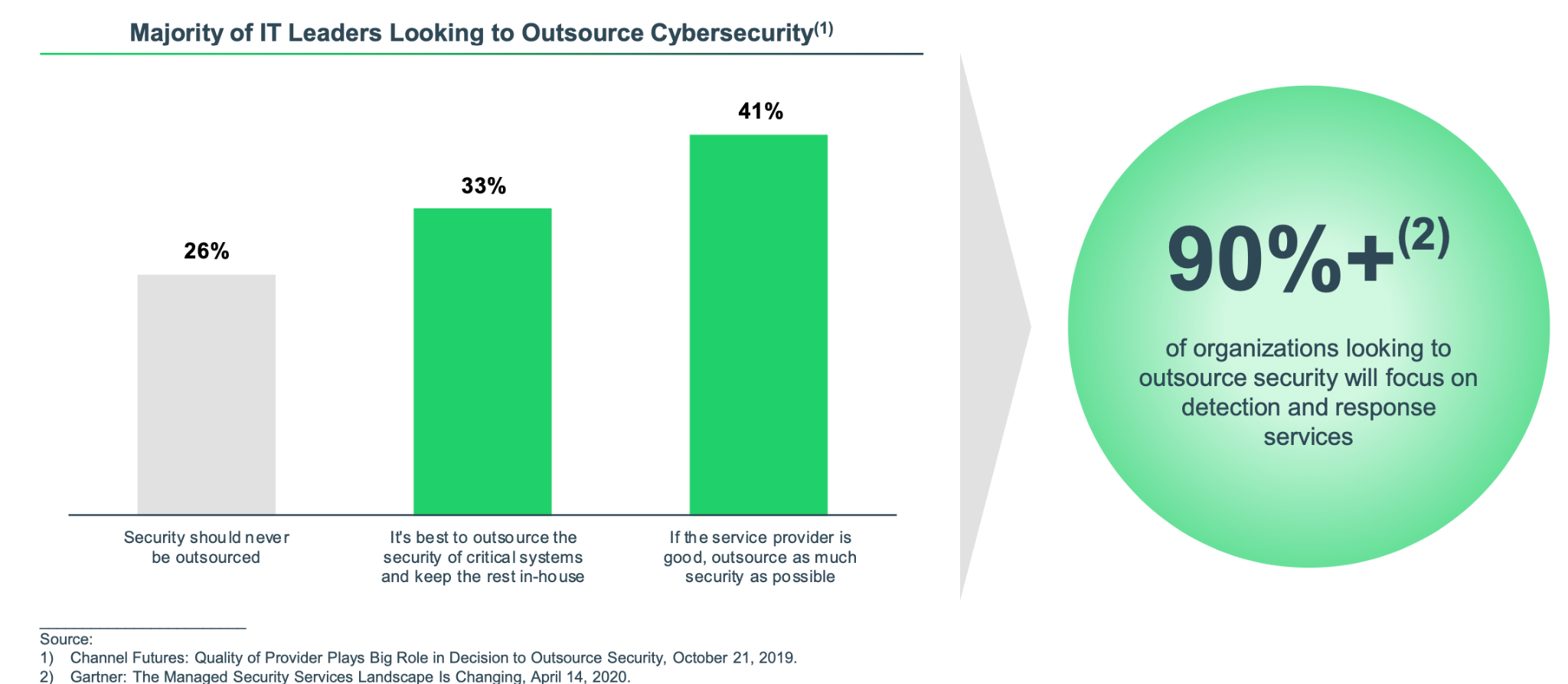 ‹#›
“MDR services are designed to reduce the time to detect, as well as the time to respond to threats… Additional security operations functions, such as vulnerability management and log management, which are typically offered by managed security service providers (MSSPs), have emerged to complement the threat monitoring, detection and response offerings.”
 -Gartner
Managed Detection and Response
Strengthen monitoring, detection and response
Augment team with security experts
Do more with 
existing solutions
Improve our security operations
Correlate events effectively and reduce alert overload  
Active Threat Hunting  
Timely notification and rapid response
Complement our team’s expertise  
Ramp up and staff our SoC faster
Focus the current team on strategic initiatives
Configure and integrate existing tools for max ROI
Leverage MDR platform integrations with best in class solutions
Quantify our security maturity
Continuous expert advice on improving the security posture
© Deepwatch 2022. Confidential and proprietary. | www.deepwatch.com
‹#›
Questions to ask an MDR partner
How do you help strengthen my ability to detect and respond to actual security incidents? 
What data and sources do you  use for detection?
Can you help me get more value from my existing investments security tools? If yes, how?
How can you help improve the effectiveness and efficiency of my current cybersecurity team?
How do you and my team work together during a security incident?
 How do you detect evasive threats that escape the security stack? Is Threat Hunting part of standard offering?
Do you help me improve my security posture? If yes, how?
How long do you store the data for running queries for detections and forensic analysis?
H1 Goes Here
© Deepwatch 2022. Confidential and proprietary. | www.deepwatch.com
‹#›
Award score (1-5)
MDR selection scorecard
© Deepwatch 2022. Confidential and proprietary. | www.deepwatch.com
‹#›